Седьмая международная научно-практическая конференция
Владимирский тракт – дорога к новым технологиям
24-26 июня 2021 г.
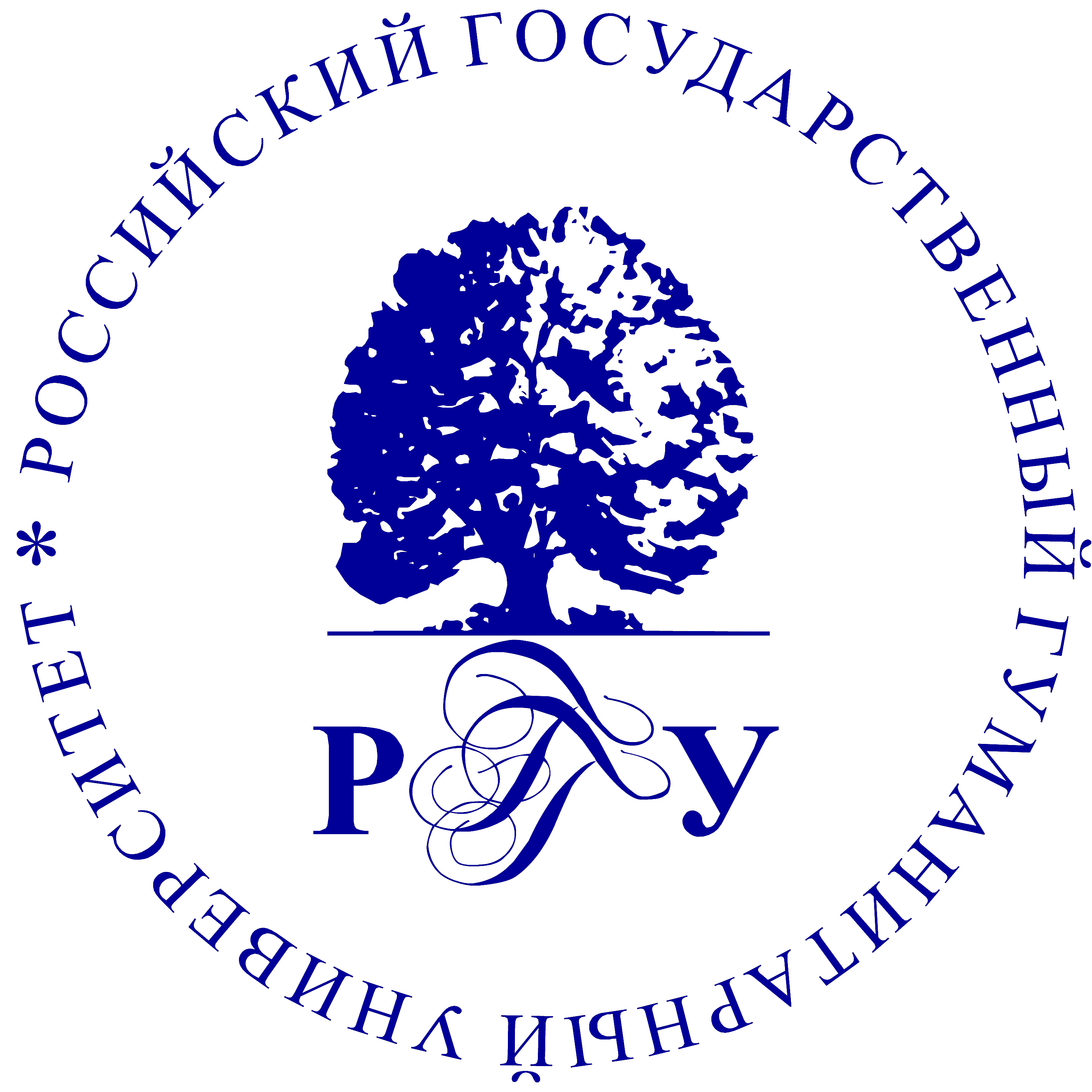 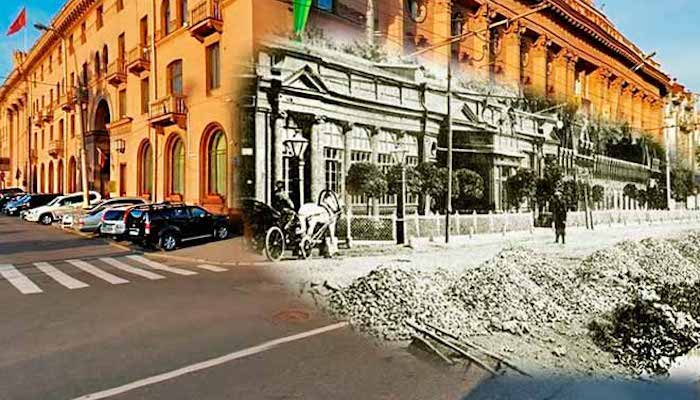 чваимсм
Московские исторические рестораны как объекты историко-культурного туризма 

Горелова Светлана Игнатьевна, 
к.и.н., доцент ФГБОУ ВО «Российский государственный гуманитарный университет»
Среди московских ресторанов XIX – начала XX в. особенно выделялись Яр, Эрмитаж, ресторан Ивана Тестова, Славянский базар, Прага, ресторан Крынкина, Новотроицкий трактир, Мавритания, Эльдорадо, Савой, Альпийская роза, Метрополь, Питтореск.
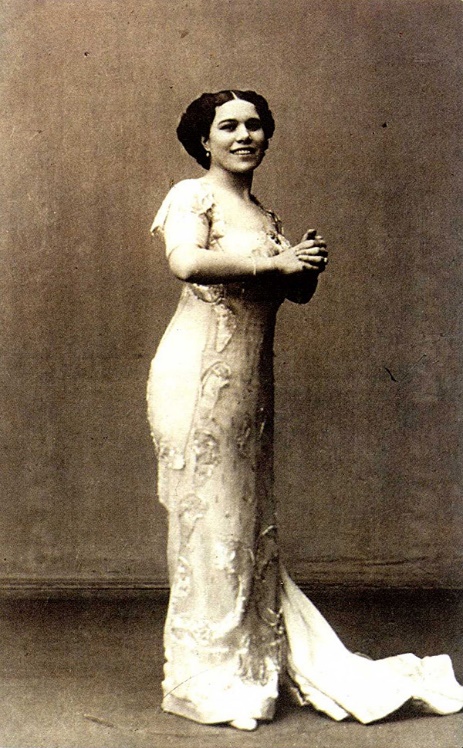 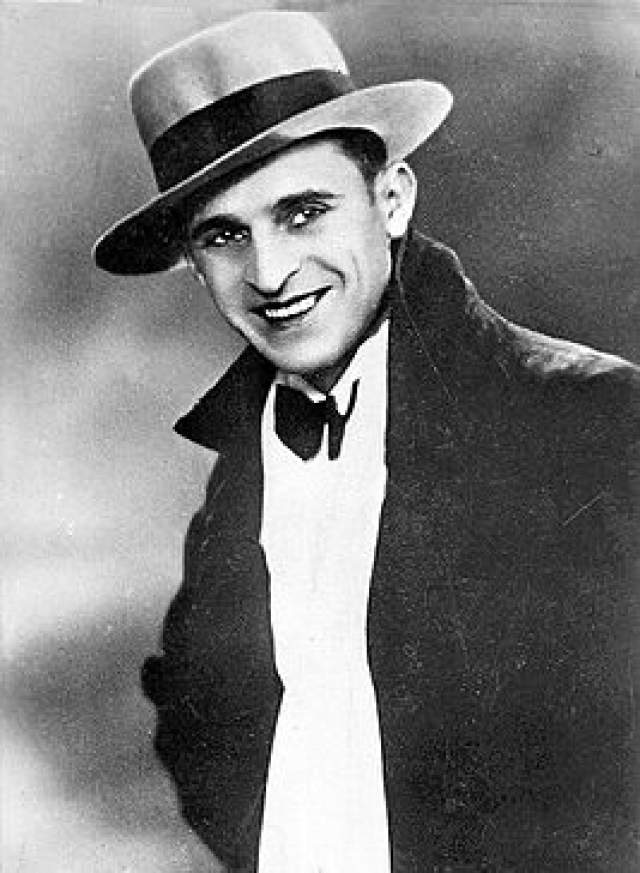 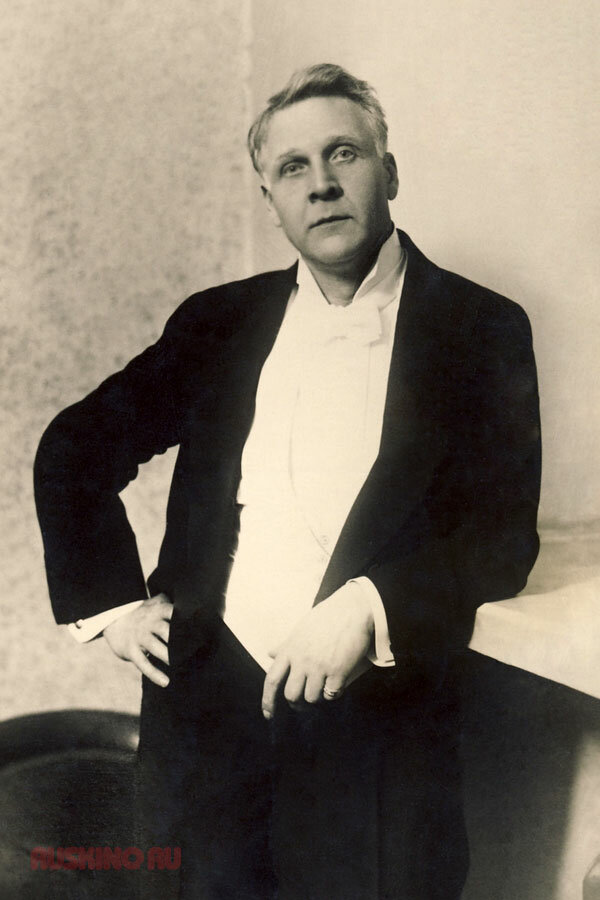 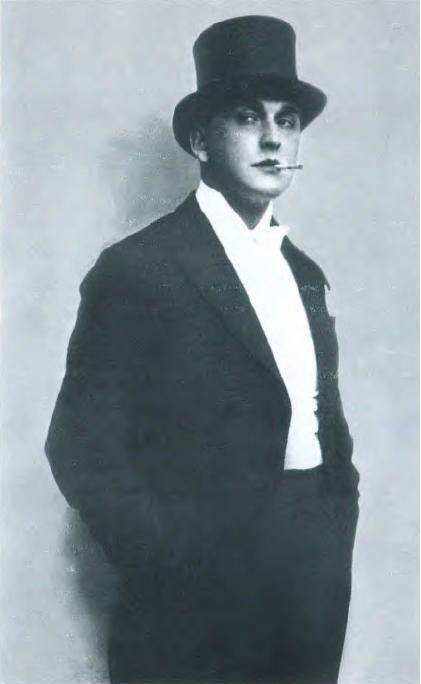 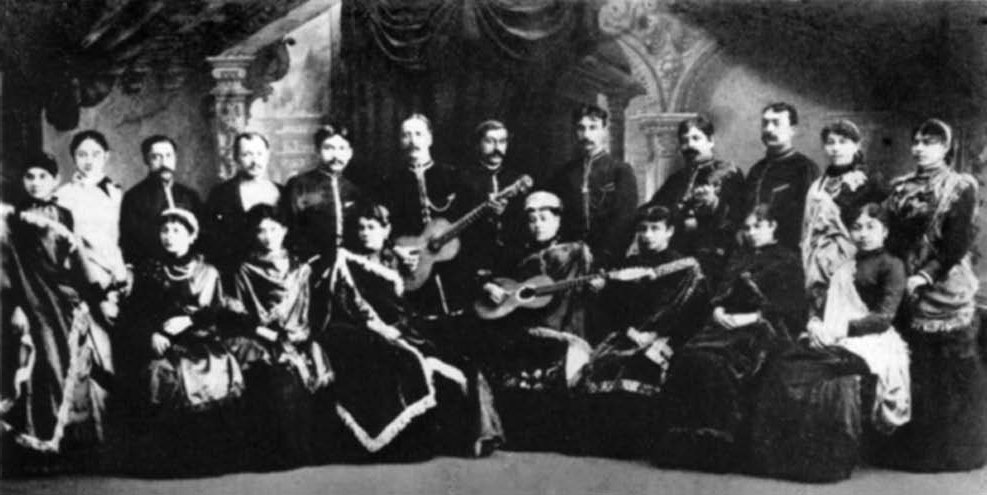 В ресторанах выступали не только цыгане. Хотя, цыганское искусство было великолепным, чего стоит знаменитый хор Ильи Соколова. В ресторанах пел Федор Шаляпин, Надежда Плевицкая, Александр Вертинский, Петр Лещенко и др.
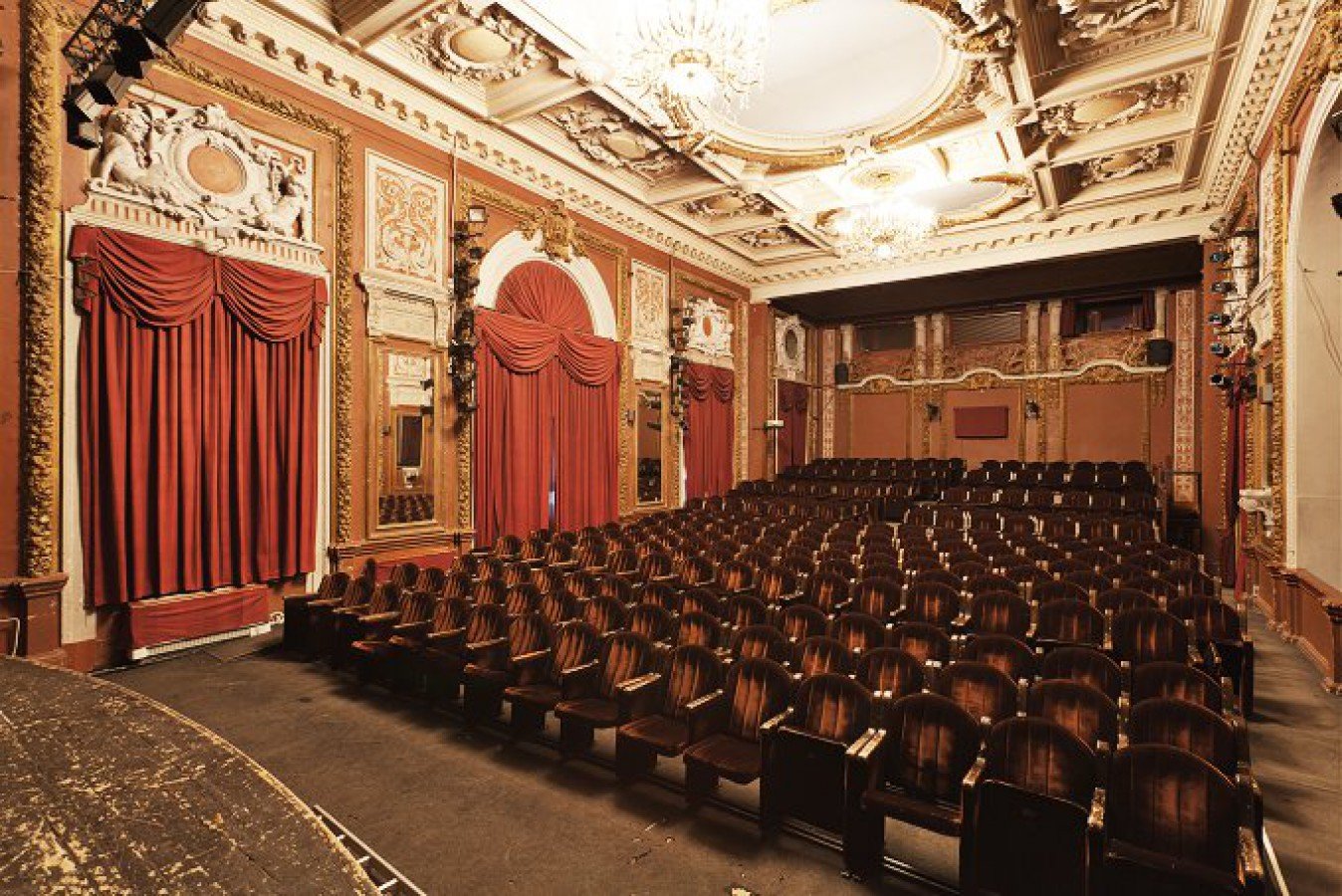 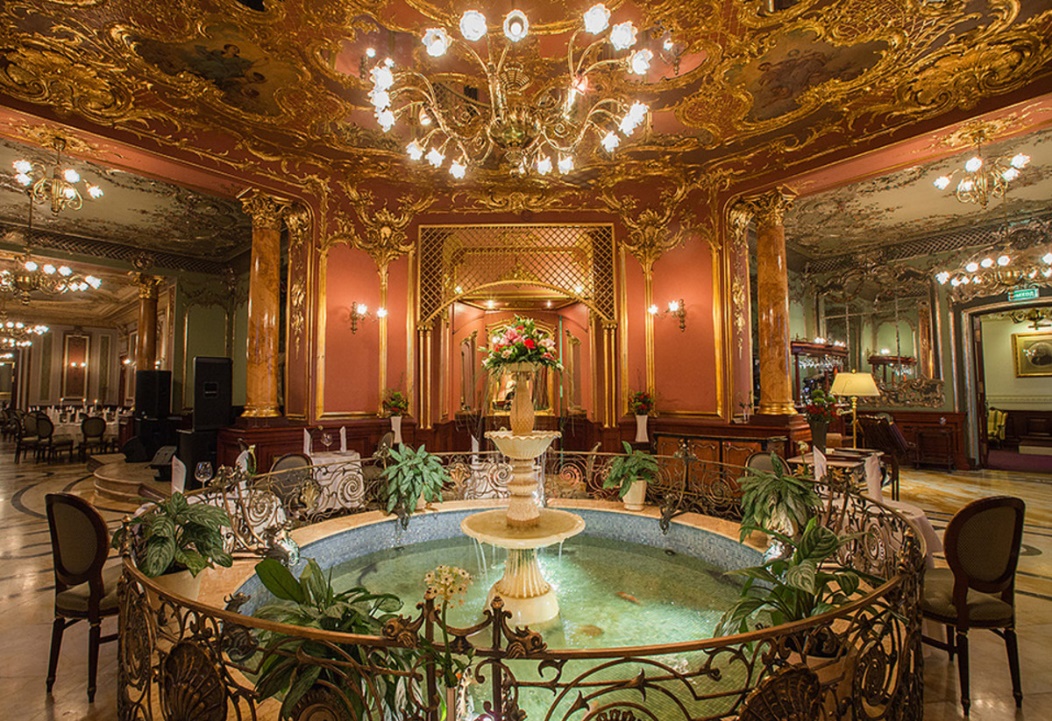 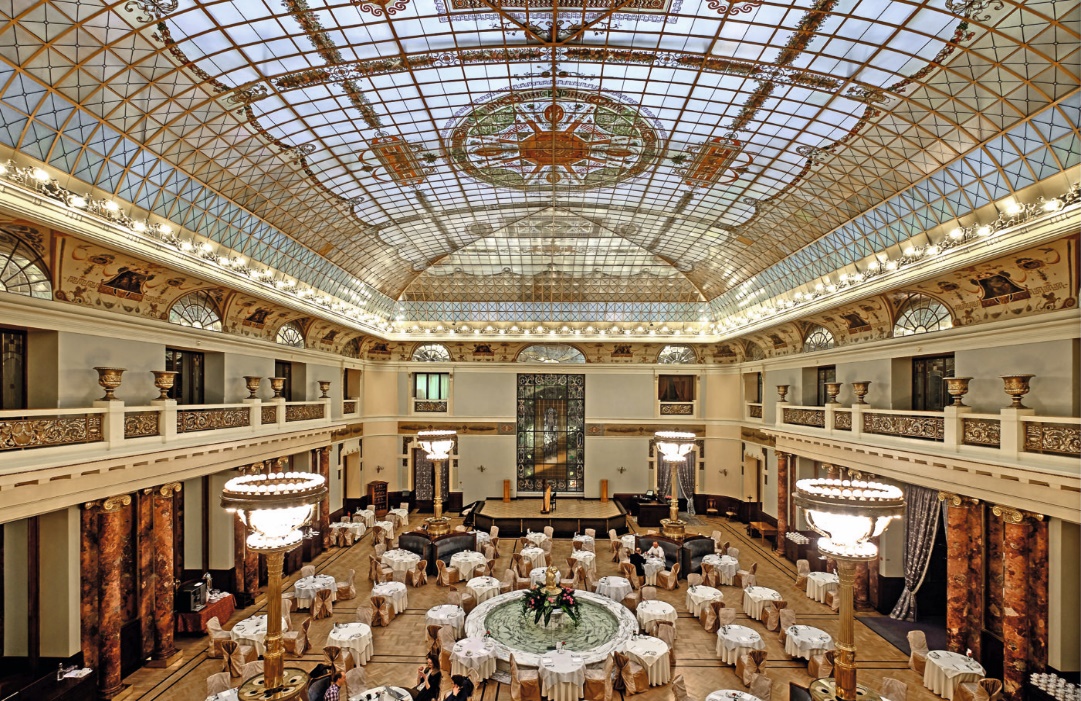 Сказочные бани Герасима Хлудова
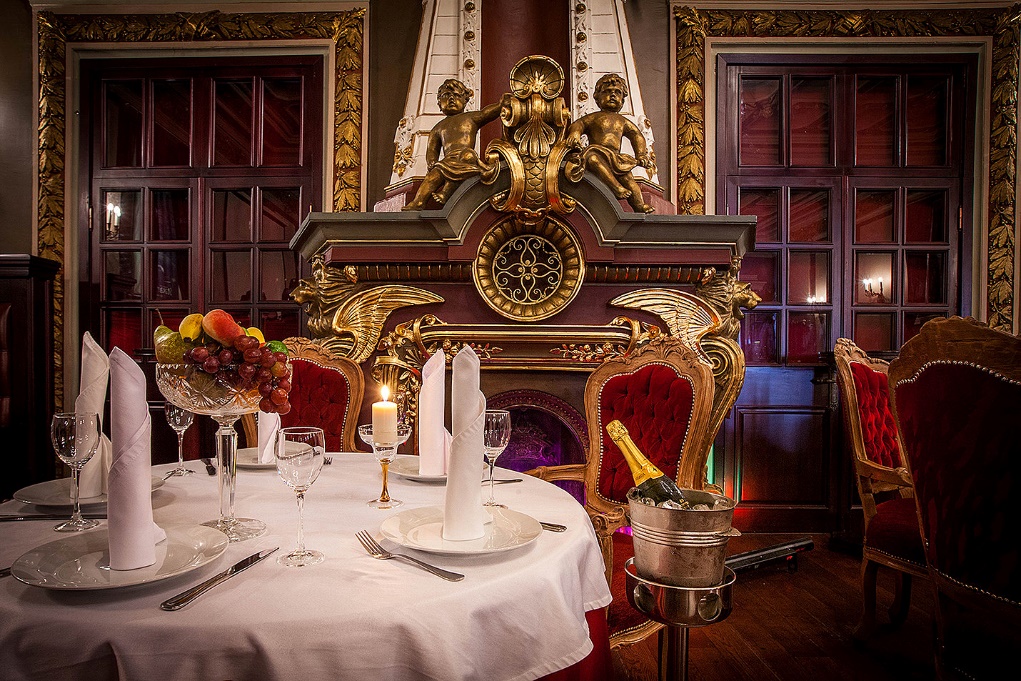 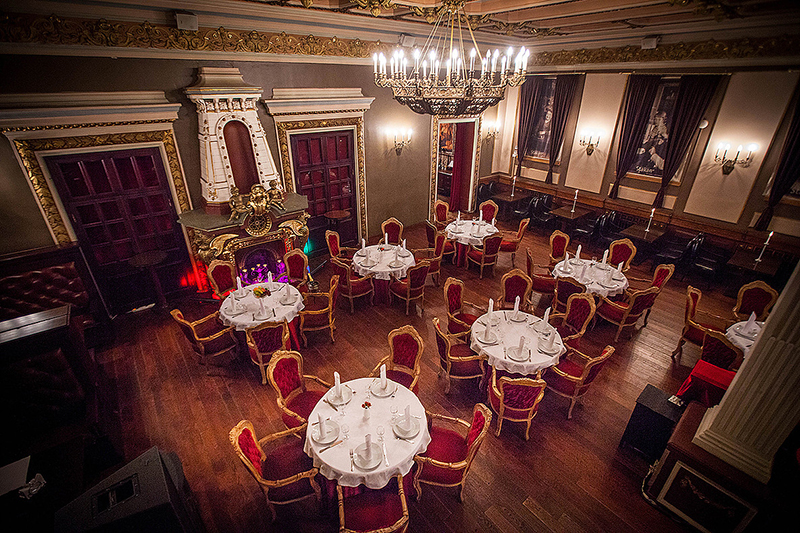 Ресторан «Серебряный век»
Проблема




Историческиe рестораны 
находятся в частной собственности. 

Они не обязаны пускать туристов.
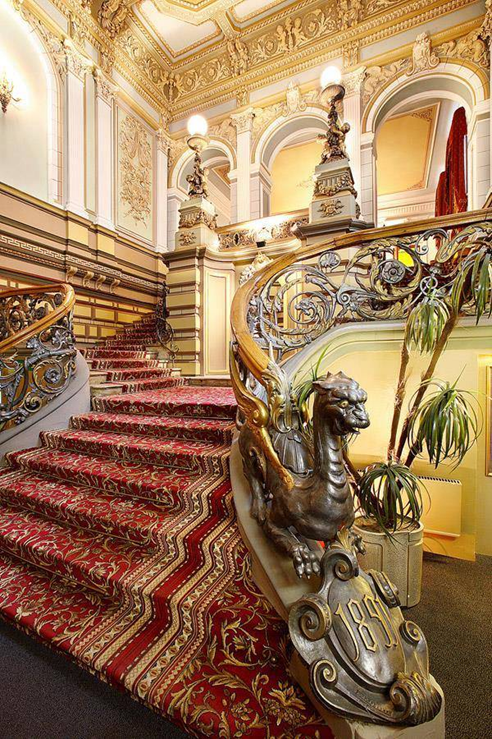 Спасибо за внимание!
Кандидат исторических наук, доцент кафедры управления ИЭУП ФГБОУ ВО «РГГУ»  
ГОРЕЛОВА Светлана Игнатьевна   s-gorelova@yandex.ru
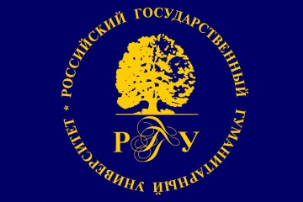